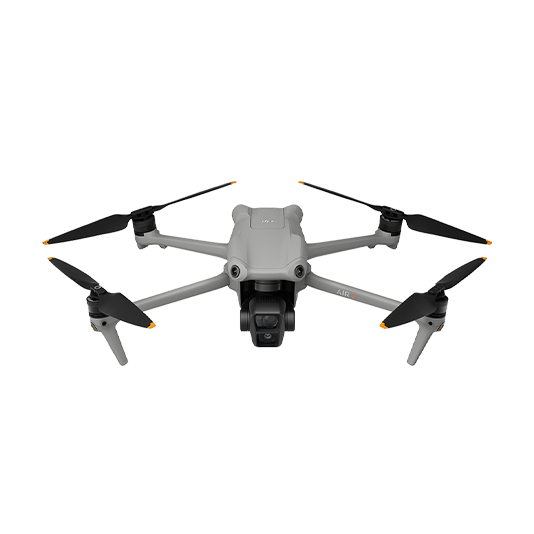 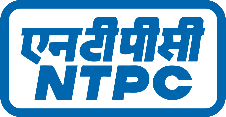 O&M Conference -2024
Gadarwara
(2 x 800 MW)
PROJECT: DRONE KAWACH
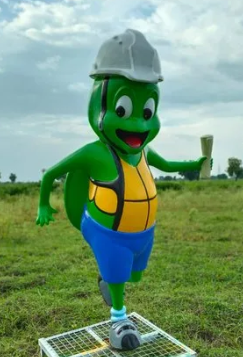 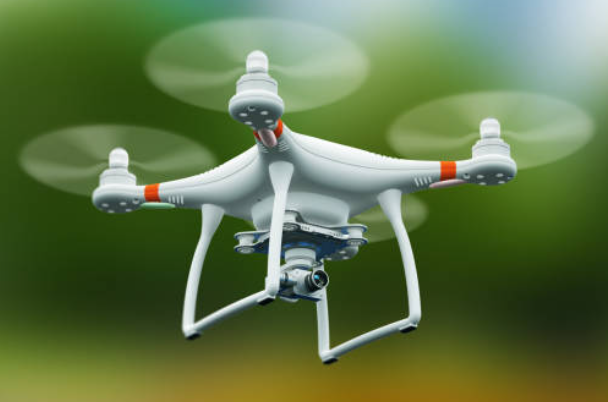 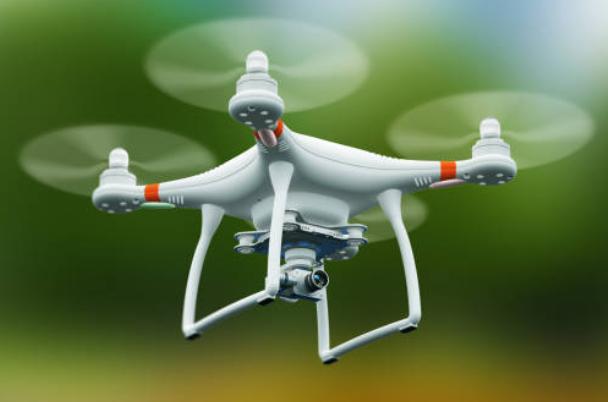 PDCA CYCLE
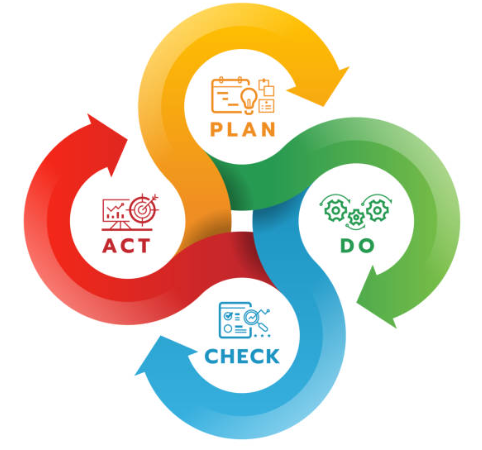 PLAN: Identifying the problems
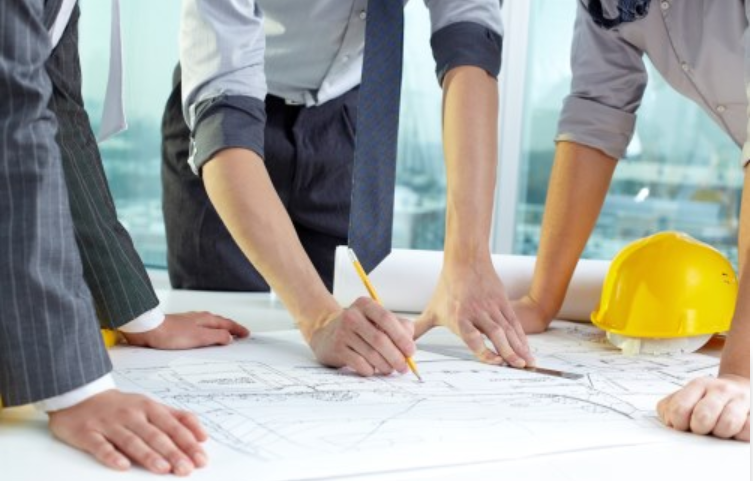 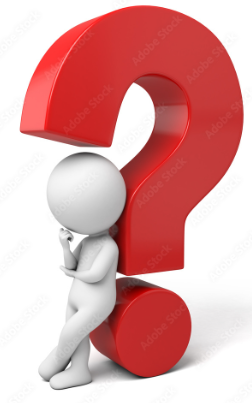 Some Safety & security related incidents in NTPC
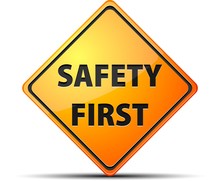 Incidence 6
Incidence 5
Incidence 4
Incidence 1
Incidence 3
Incidence 2
Theft in Townships
Multiple incidents of theft and robbery have occurred in NTPC townships
Incidence 6
Incidence 5
Incidence 4
Incidence 1
Incidence 3
Incidence 2
Unauthorized entry of man &material in plant premises
An incident happened at Gadarwara station where a 
man entered plant premises inside wagon of coal rake 
who nearly missed fatal accident while tippling of the 
wagon at wagon tippler.
Similarly multiple material like trolley bags, dead 
animal bodies inside sack.

These incidents have affected the process and
workers around causing a serious unsafe condition.
Incidence 6
Incidence 5
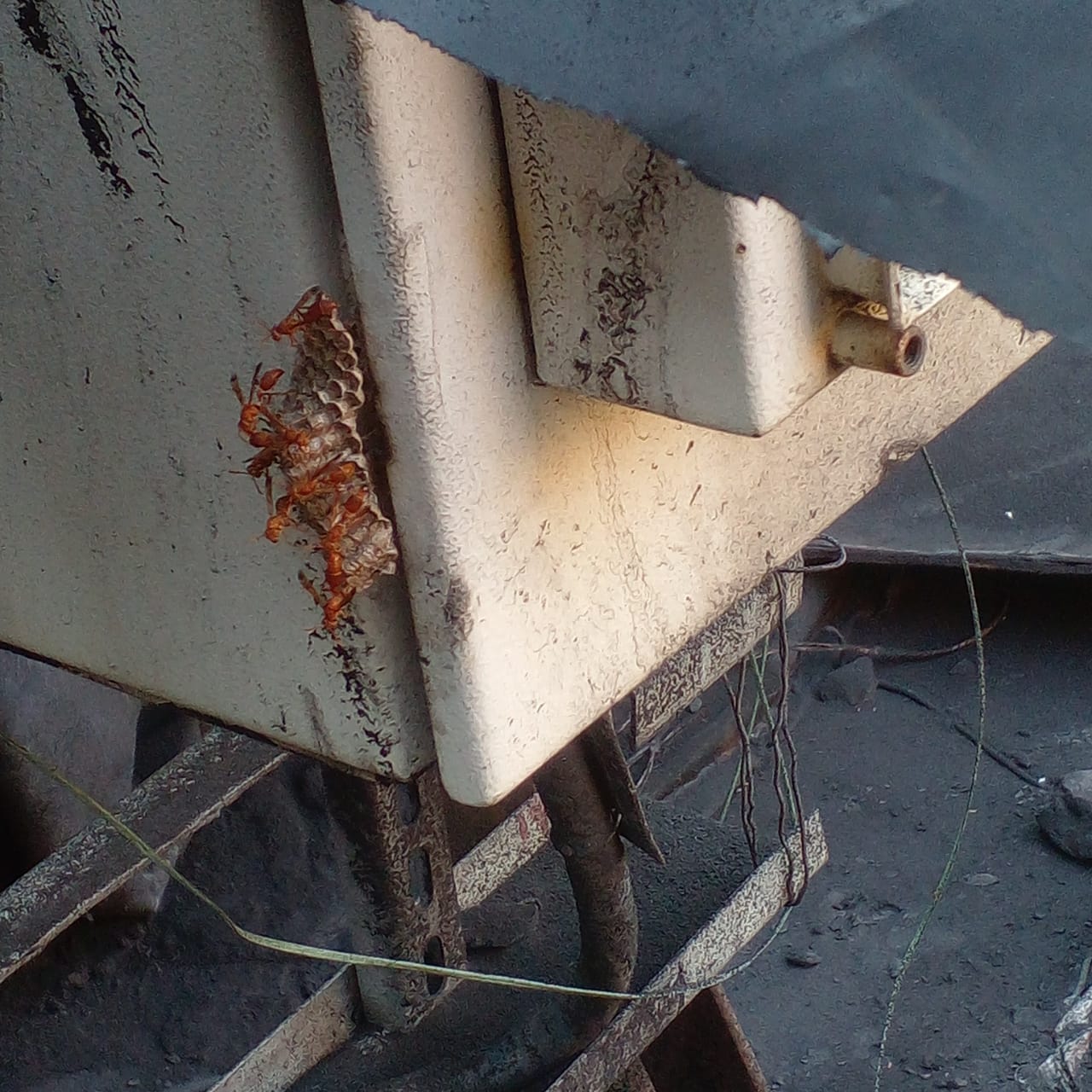 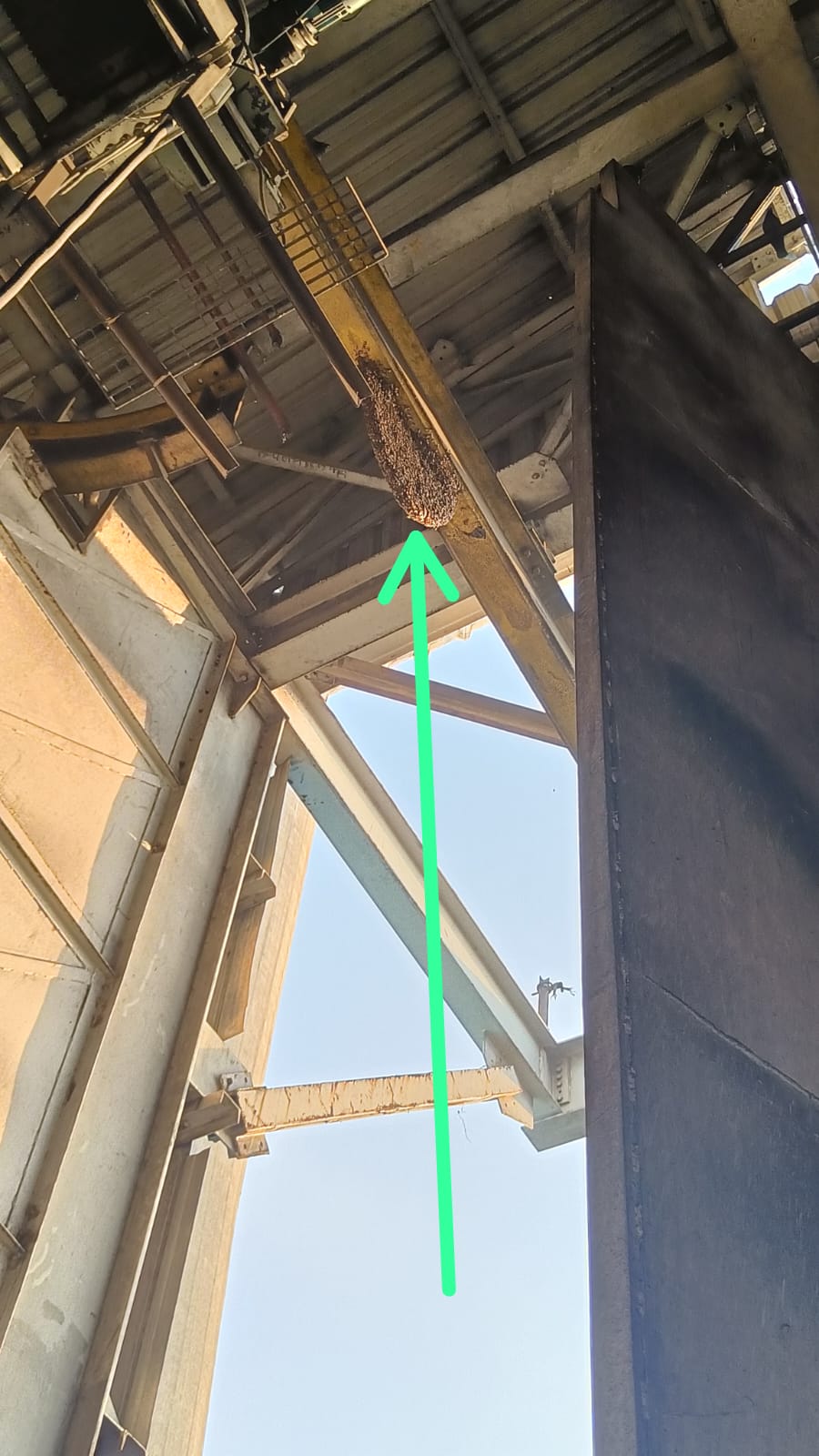 Incidence 4
Incidence 1
Incidence 3
Incidence 2
Honeybee Bite
Multiple incidents of honeybee bite have occurred in plant premises affecting the workers around adversely.
Incidence 6
Incidence 5
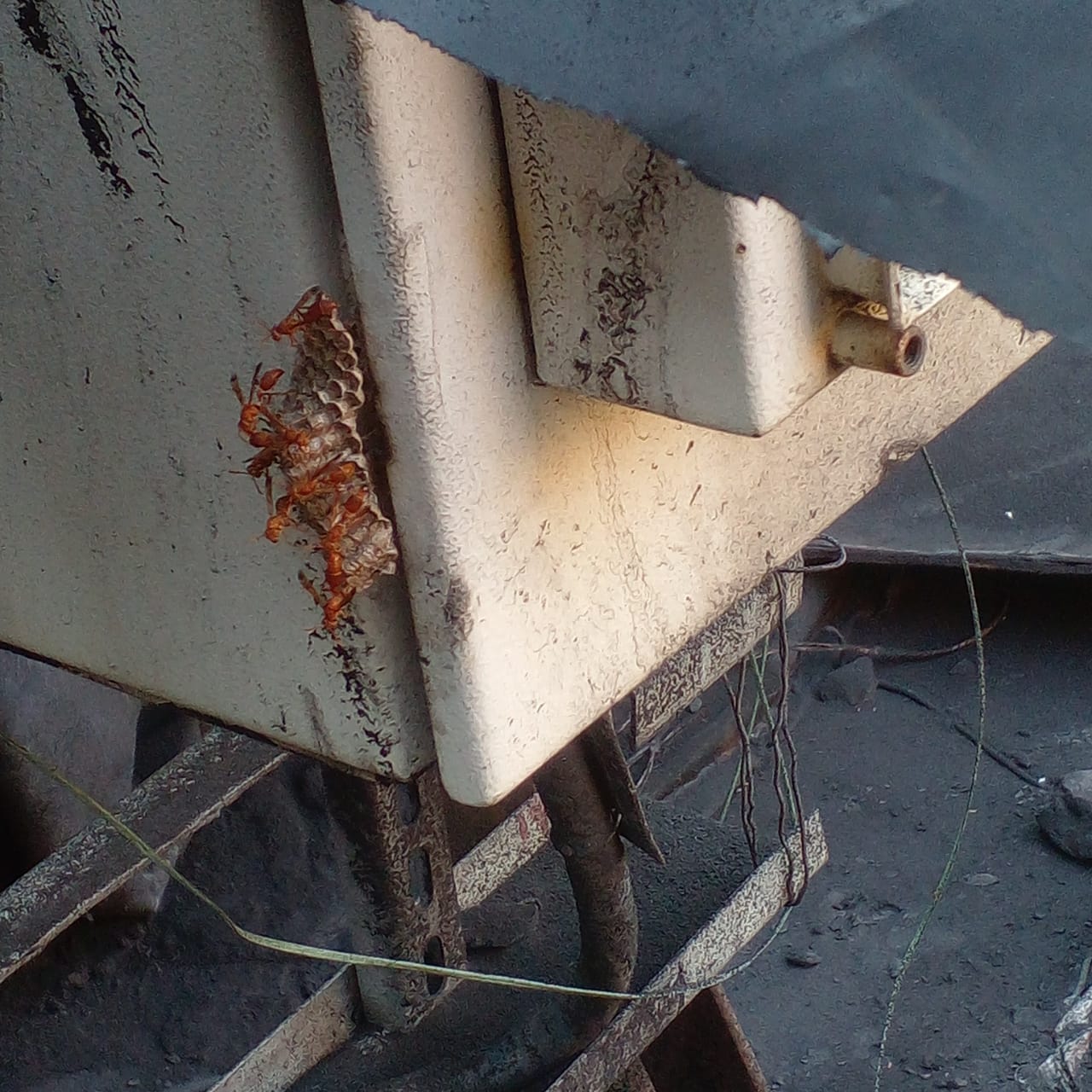 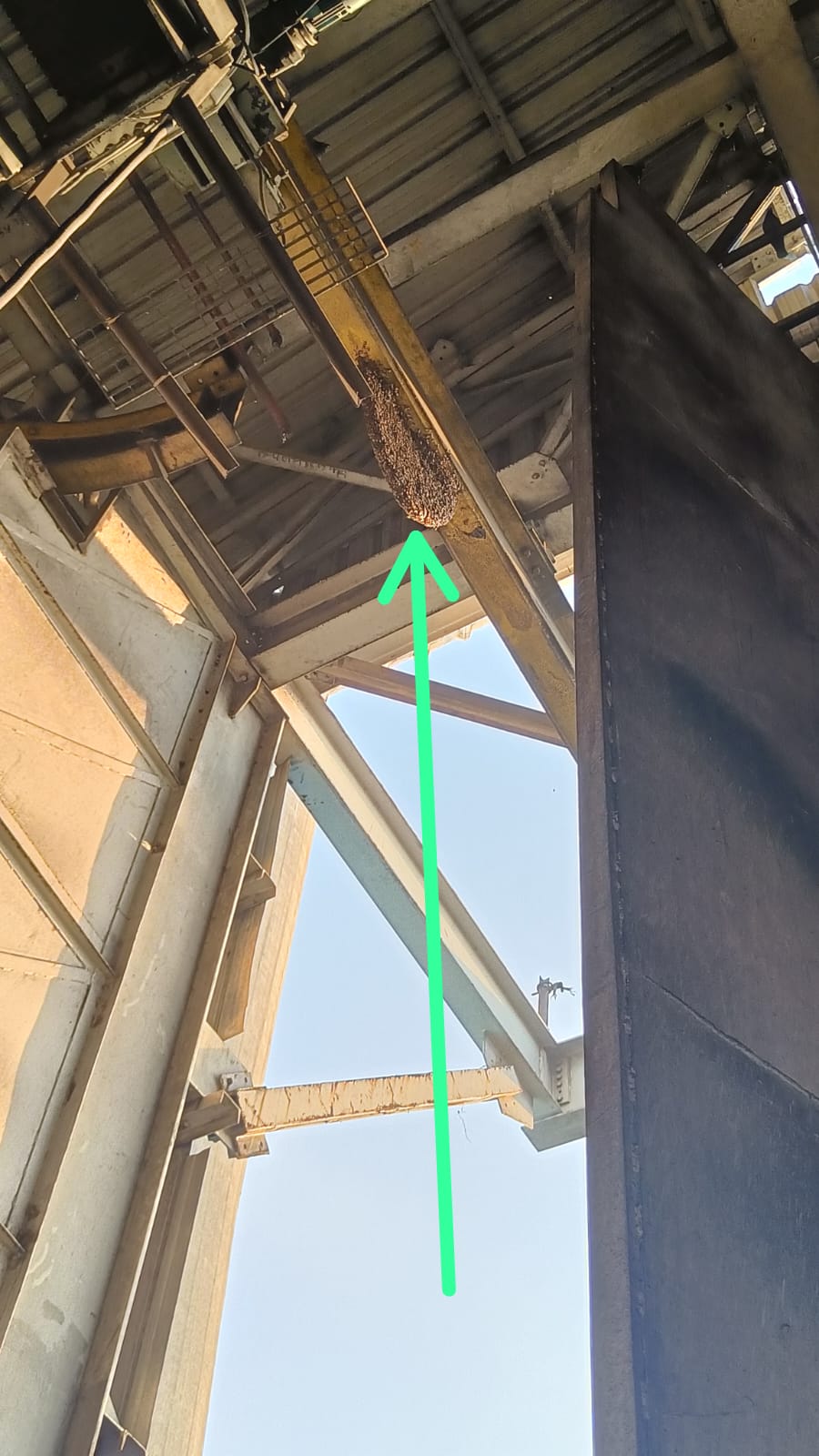 Incidence 4
Incidence 1
Incidence 3
Incidence 2
Stacker Reclaimer 1 rail track crack
Stacker Reclaimer 1 rail track gradually weakened due to stress and eventually got cracked which if was not identified on time could have led to derailment  or toppling of the stacker.
Incidence 6
Incidence 5
Incidence 4
Incidence 1
Incidence 3
Incidence 2
Fatal accident while working at height
A fatal incident happed while working at height at FGD chimney area due to not taking proper safety measures which are to be followed while working at height.
Incidence 6
Incidence 5
Incidence 4
Incidence 1
Incidence 3
Incidence 2
Fatal incident due to fall of cable tray structure
1 worker met with fatal incident while doing cable dressing work on mobile ladder in one of the stations. Due to cable tray support material failure the entire cable tray structure fallen down.
Incidence 6
Incidence 5
Incidence 4
Incidence 1
Incidence 3
Incidence 2
Problem Statement
All these safety incidents could have been averted if monitoring would have been done in a more continuous and efficient way.
At present we are relying on human monitoring which is failing to be a continuous & efficient way of monitoring.
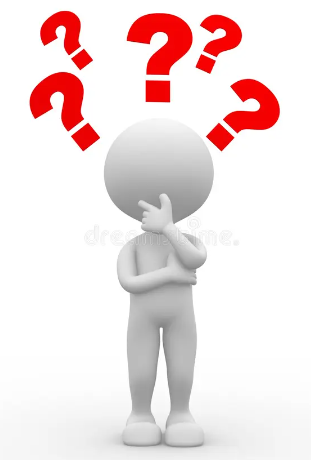 HOW CAN WE IMPROVE OUR MONITORING ?
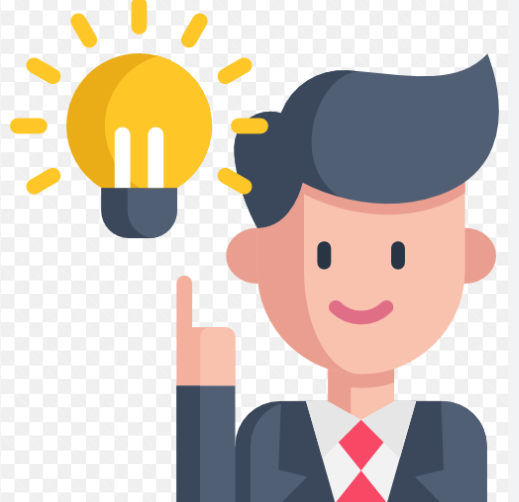 How about we do monitoring using a DRONE FLEET ?
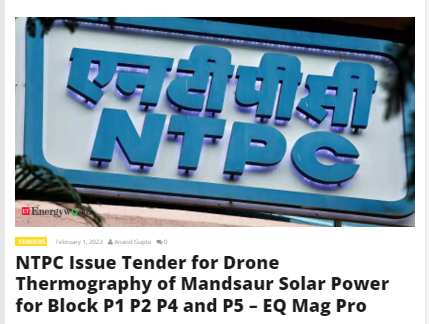 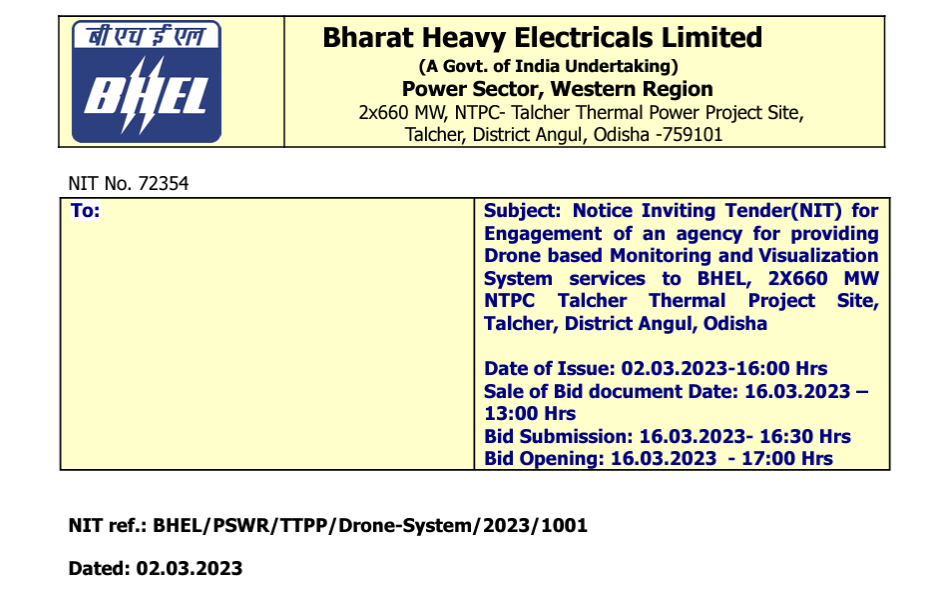 Solution
Solution Breakdown
Stage 1: Indigenous Drone Development
Why Indigenous?
Customized Solution needs Indigenous development.
To scale up tailored features viz- LIDAR , RTK GNSS, On-board Edge Computing etc.
Battery Swapping Dock @ Network connected Ground Control Station(GCS).
Cost Effective
Maintenance Capability as developed in-house.
Stage 2: Swappable Battery design & GCS Setup
Why Swappable Battery?
To reduce Drone downtime 

GCS Setup?
Mission Control/ Fleet Control and Coordination Center
Data Feed, Camera Feed, Mission Execution Logs etc. – From Drone to GCS
Stage 3:Autonomous flight
Way point marking by us.
Precise path following by the drone.
Altitude hold
Return to home.
Stage 4 : Precision Landing
Target:- 
Landing within 50*50 sq cm Landing Pad under windy condition(25-30 kmph).

Two-Pronged Solution –

Using DGPS (RTK) – Position Accuracy <10cm
Using ArUco Markers and Computer Vision guided landing
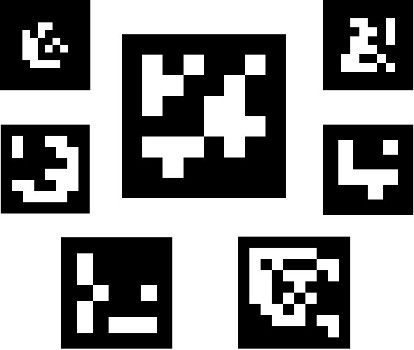 ArUco Marker
Stage 5: Battery Swapping Dock
X
DRONE ALIGNMENT
LANDING PAD (50 cm*50 cm)
Y
BATTERY SWAPPING DOCK
Stage 6: Task specific AI Models
Safety related models
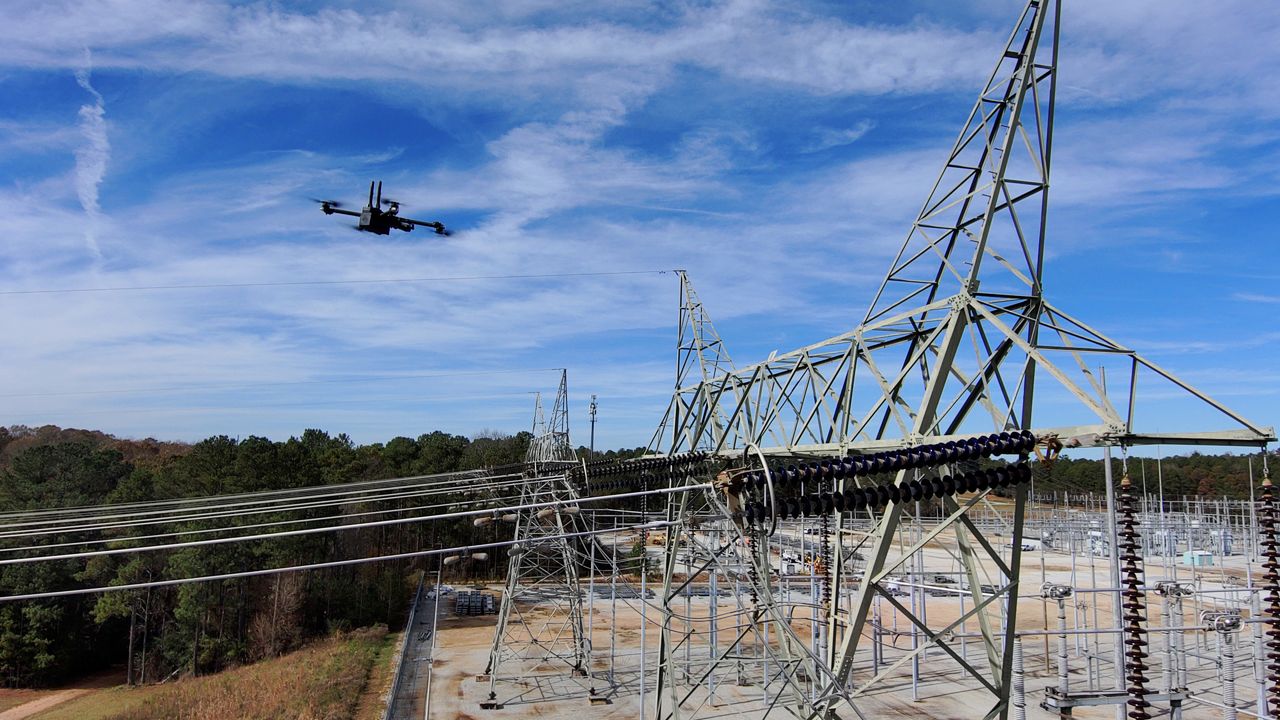 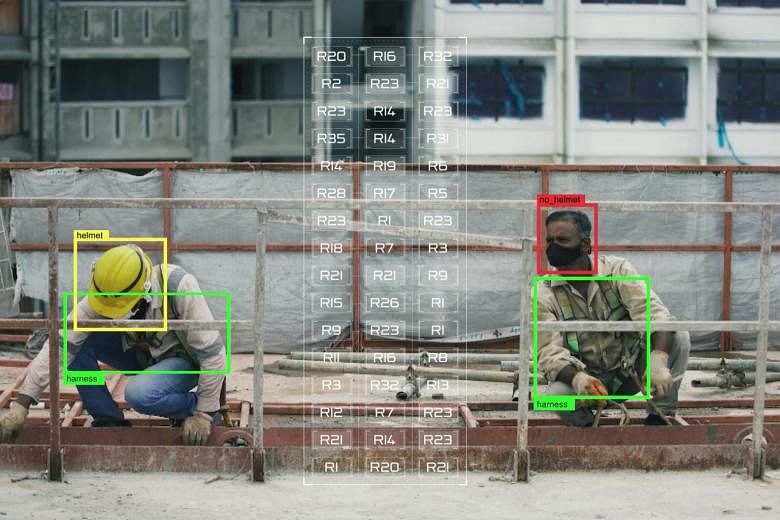 Stage 6: Task specific AI Models
Safety related models
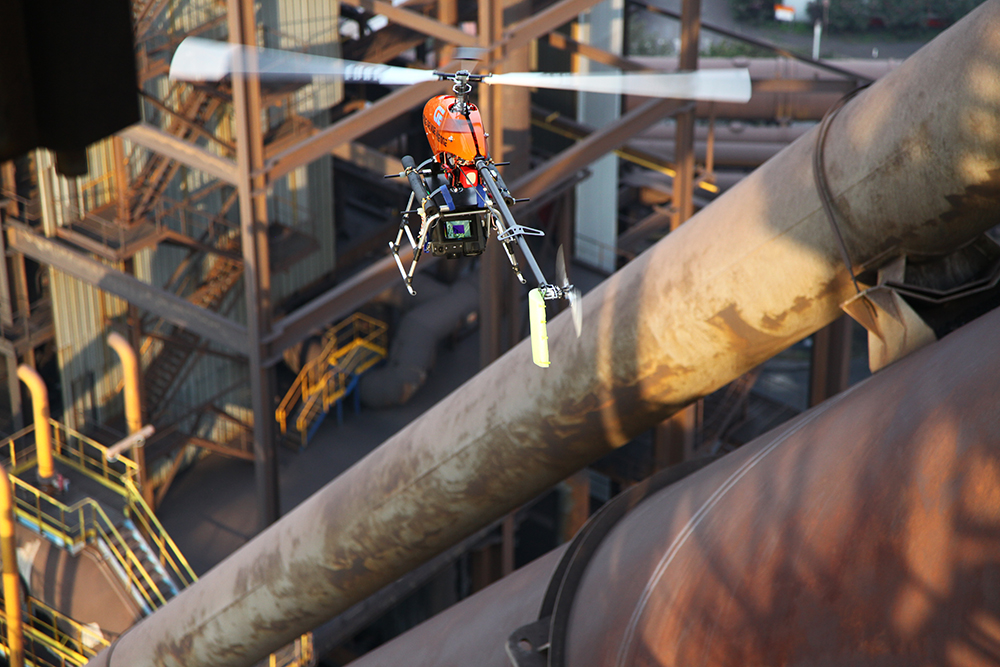 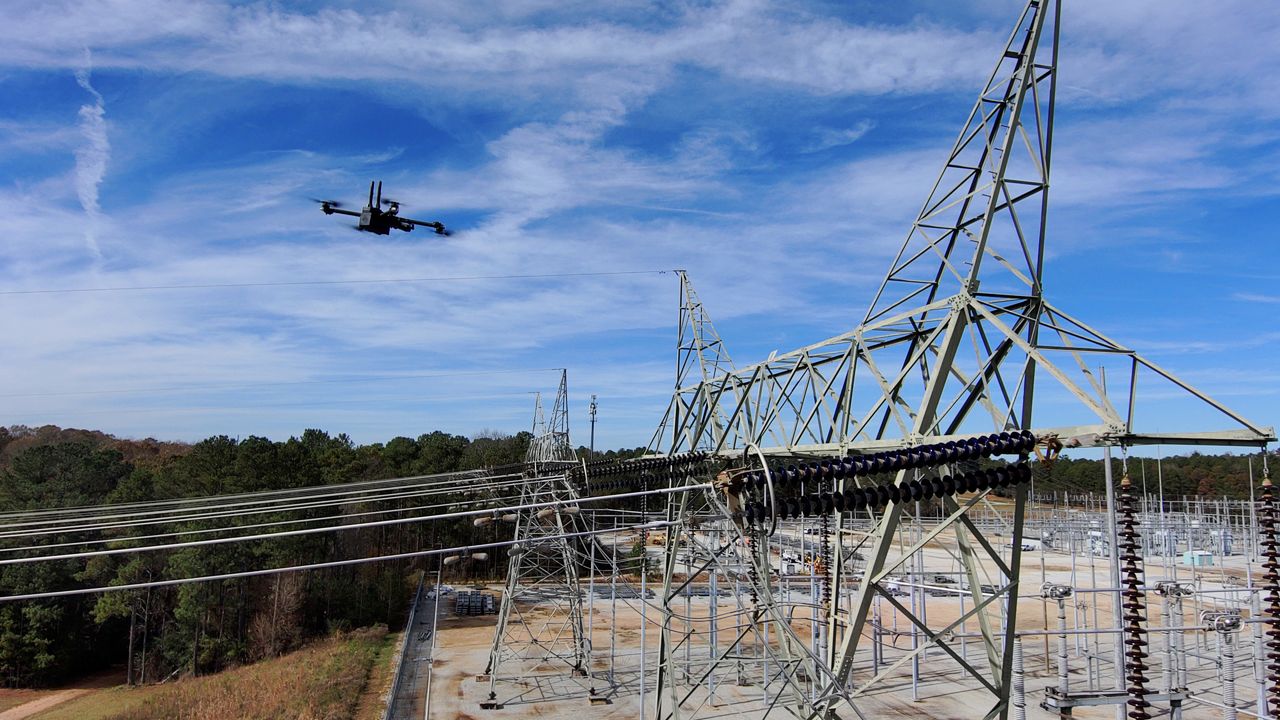 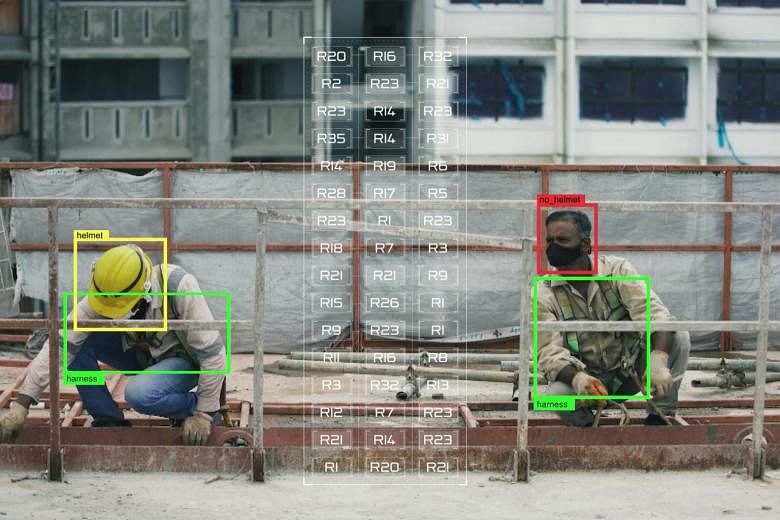 Stage 6: Task specific AI Models
Safety related models
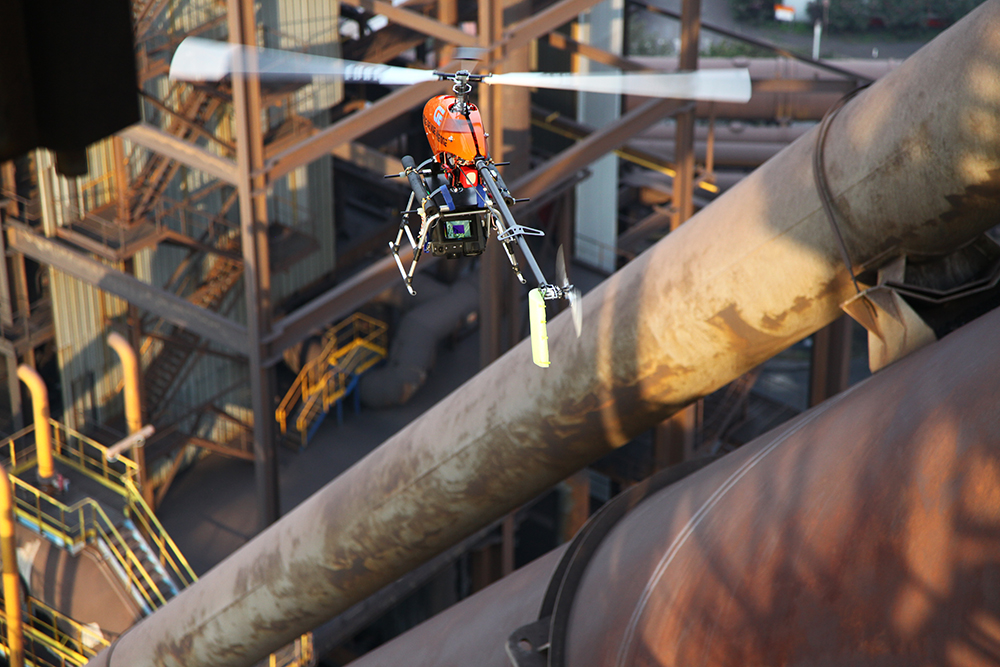 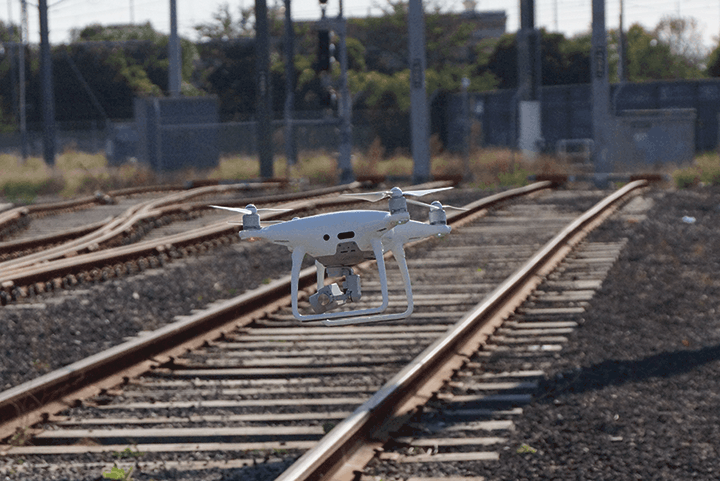 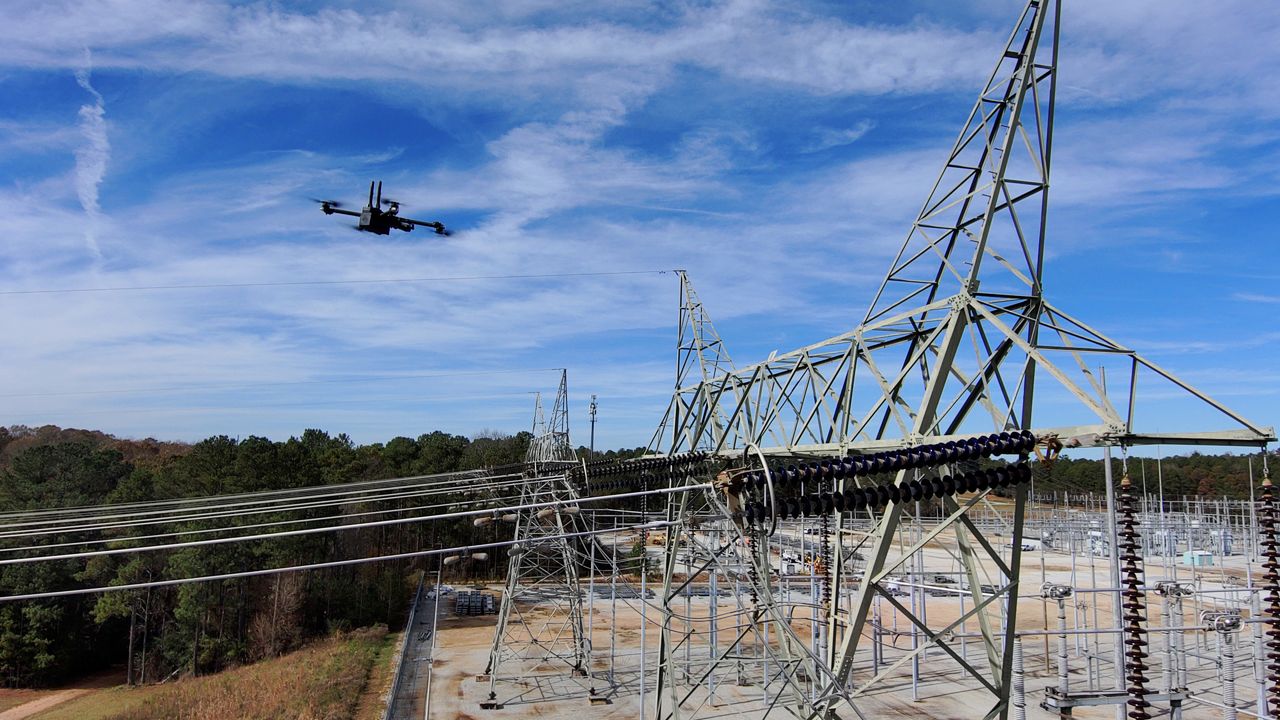 Stage 6: Task specific AI Models
Safety related models
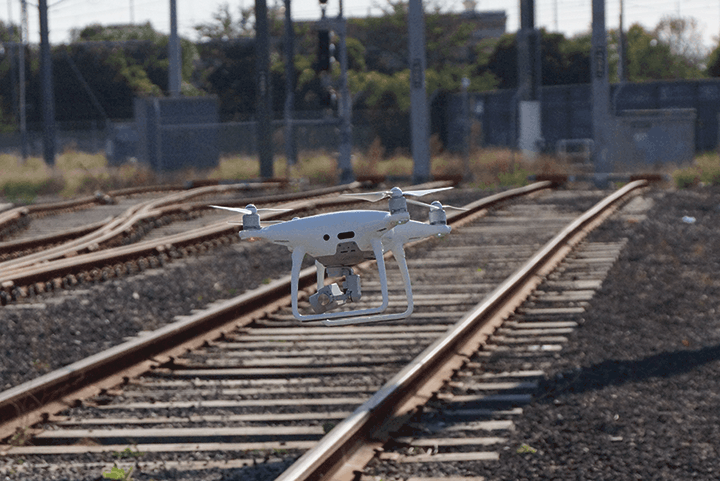 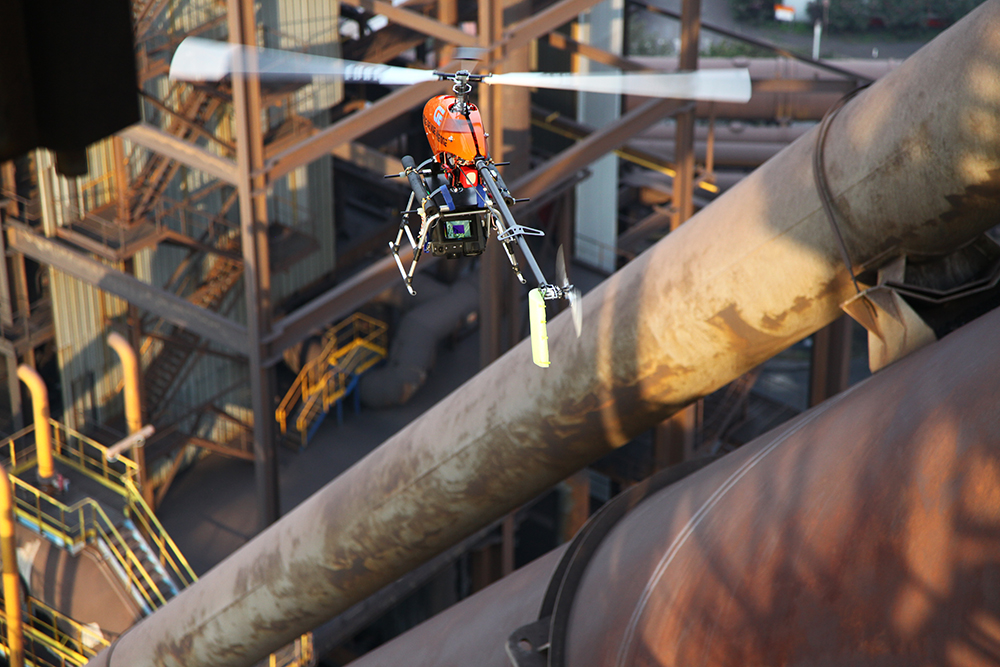 Stage 6: Task specific AI Models
Safety related models
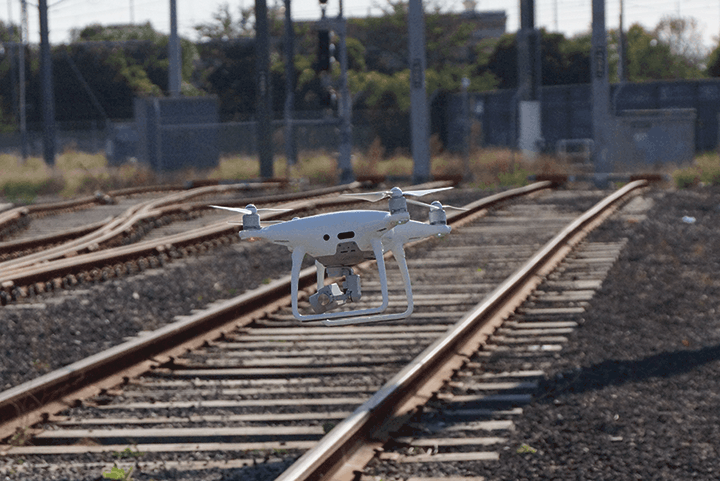 Stage 6: Task specific AI Models
Additional AI models
Stage 7: BVLOS
Stage 8: Internet of Drones (IOD)
IOD- Internet ( Interconnected) Drones
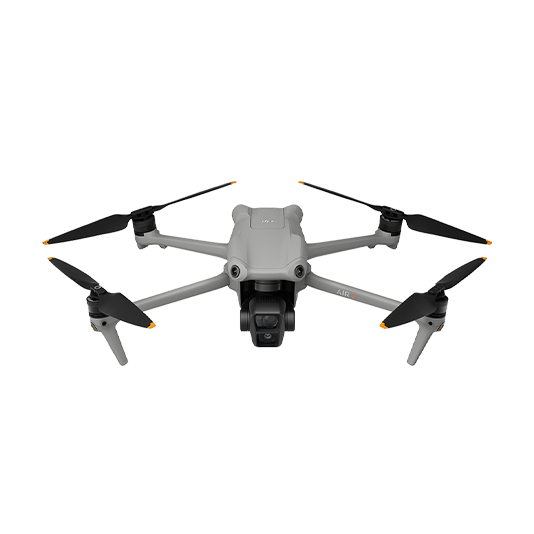 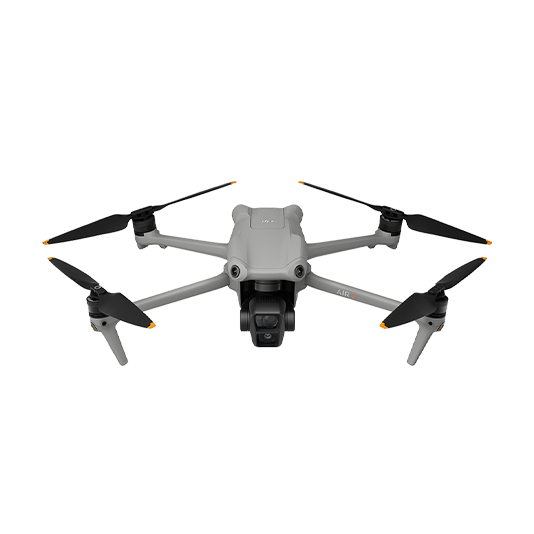 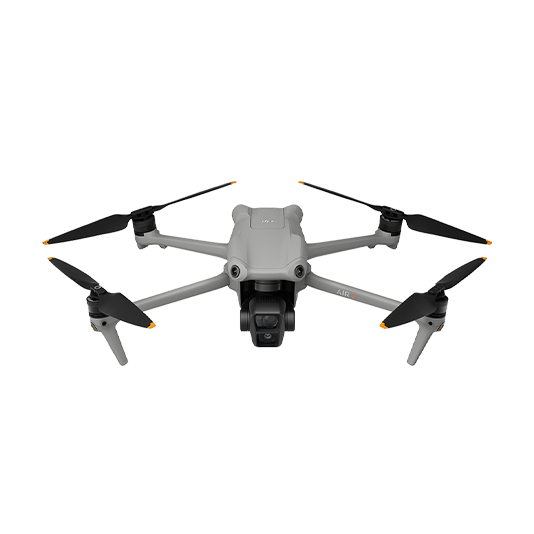 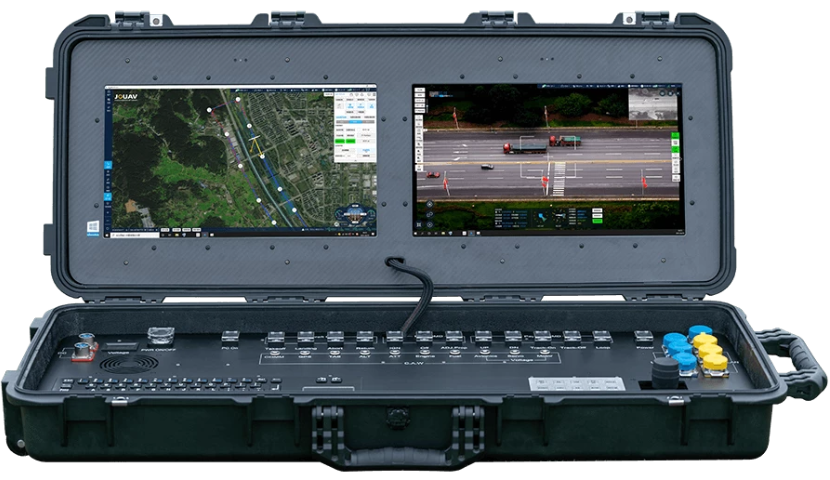 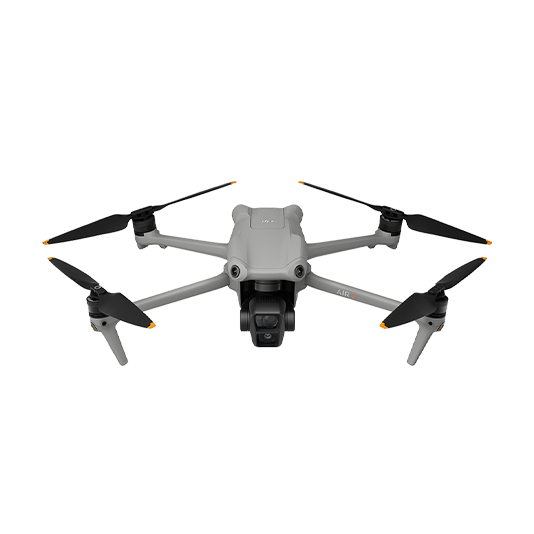 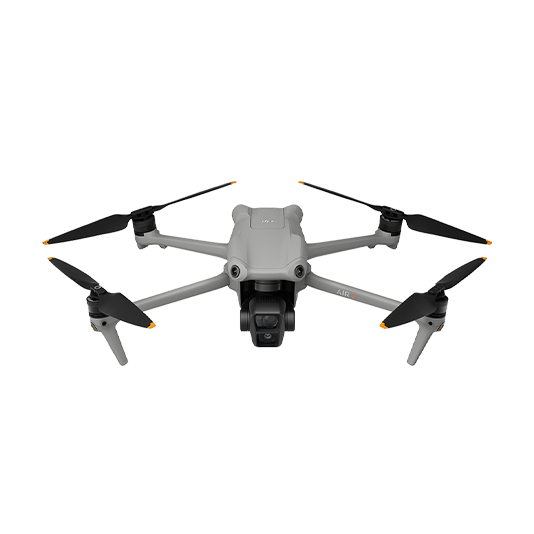 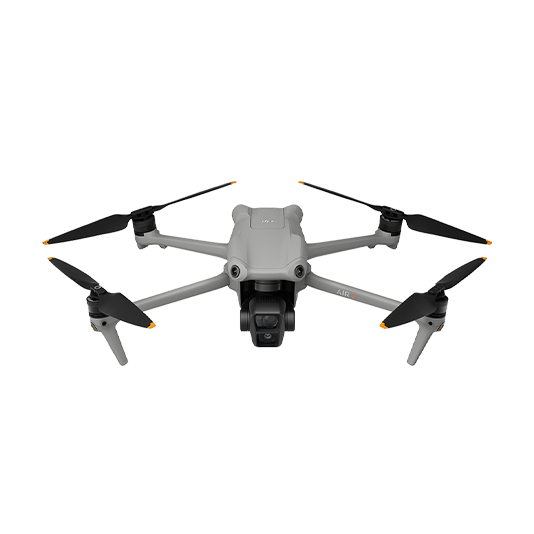 DO: Project implementation
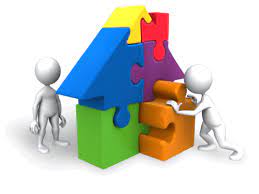 Stage 1: Drone development
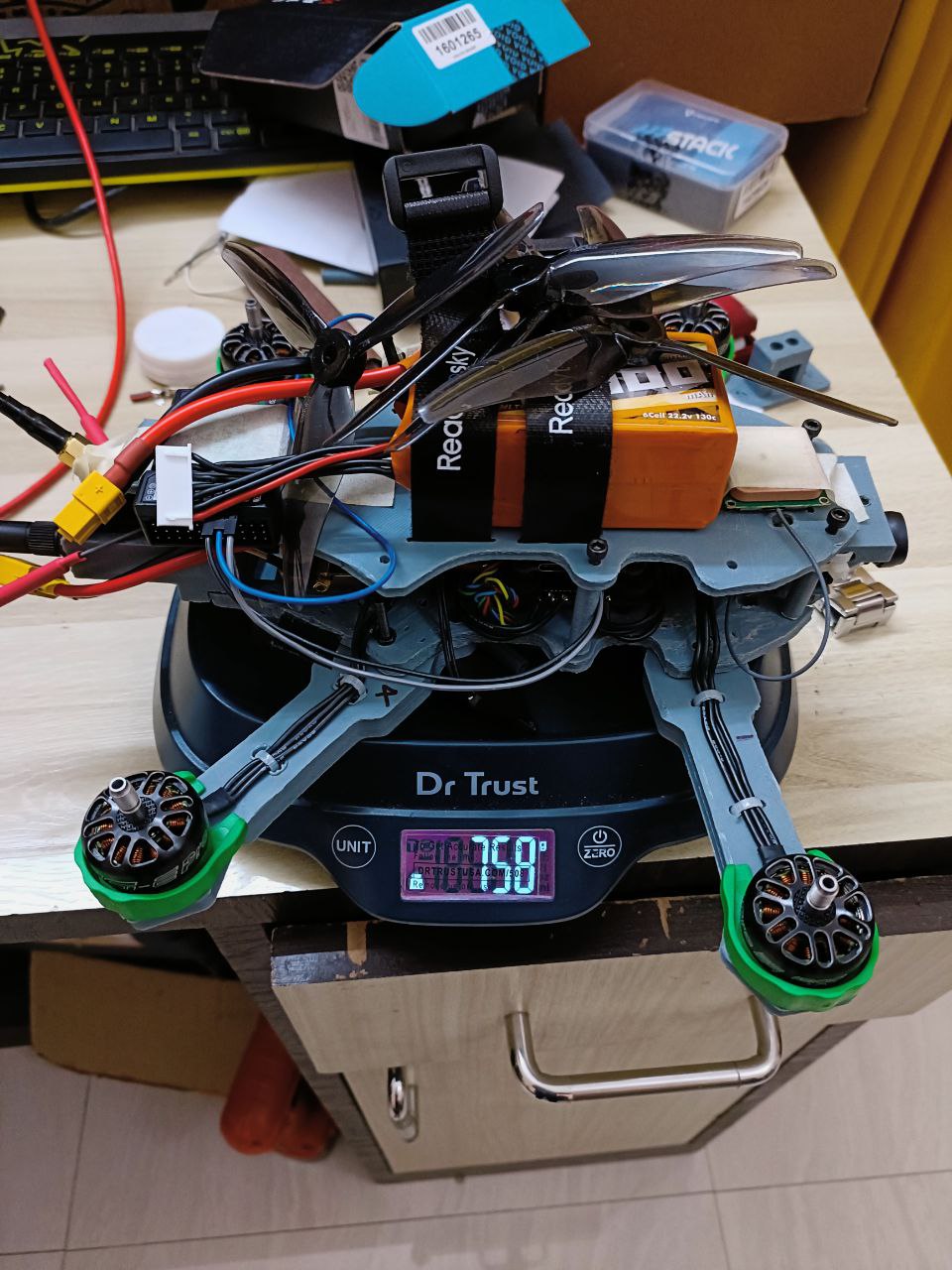 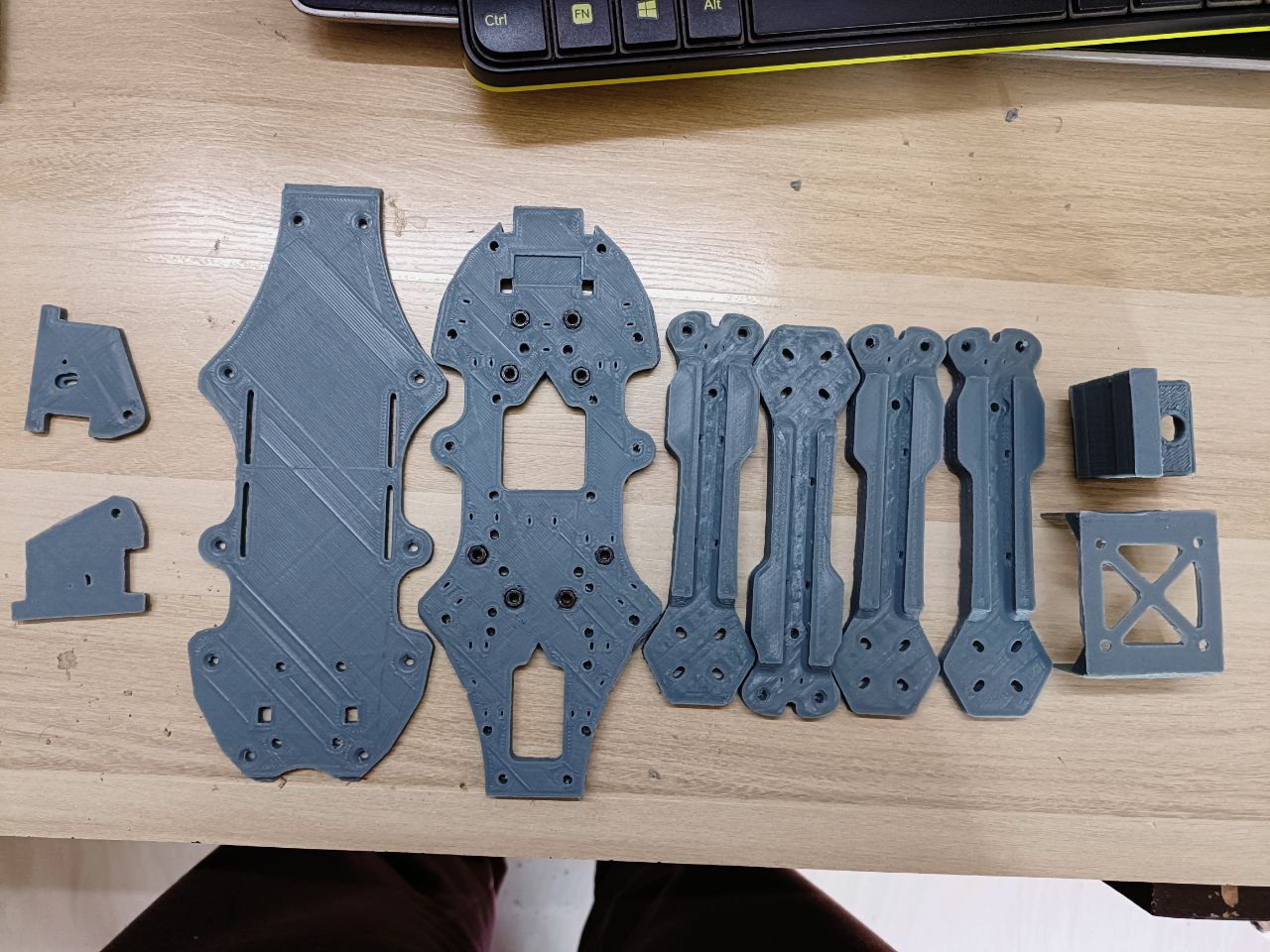 758 gms
3d PRINT
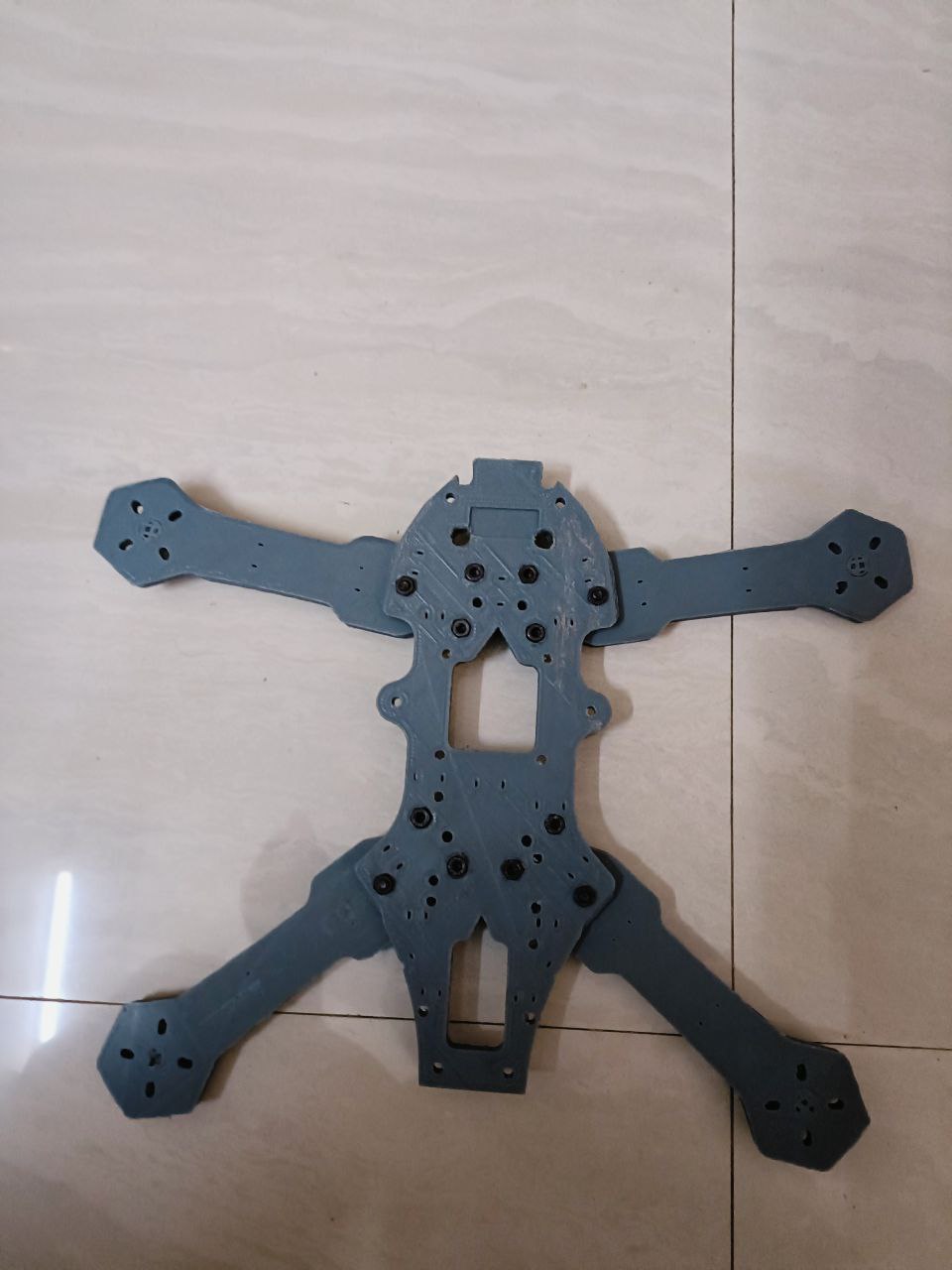 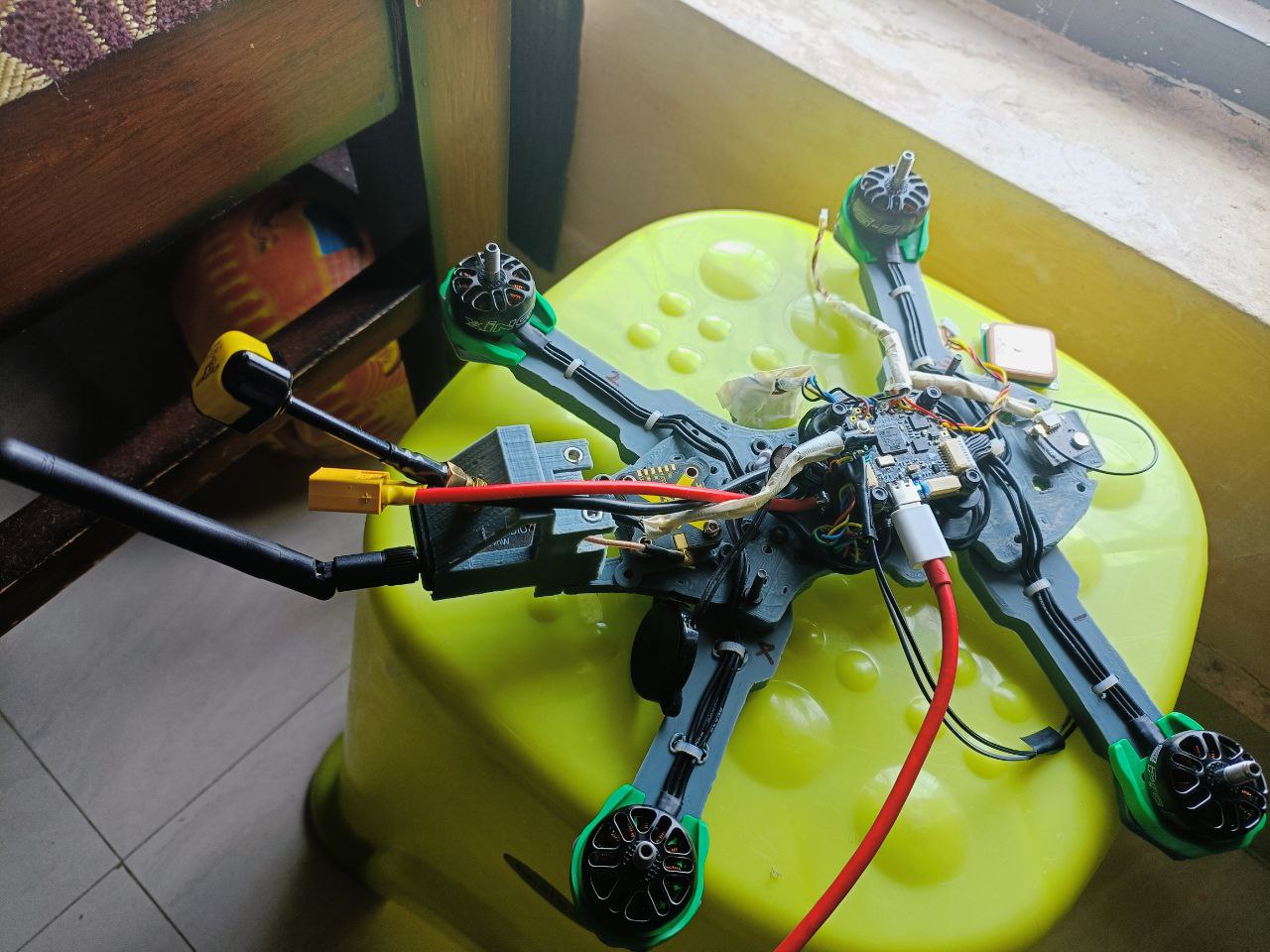 FINAL BUILD
FRAME
CODING
Stage2: Swappable Battery Design & GCS setup
Prototype- 3d Design
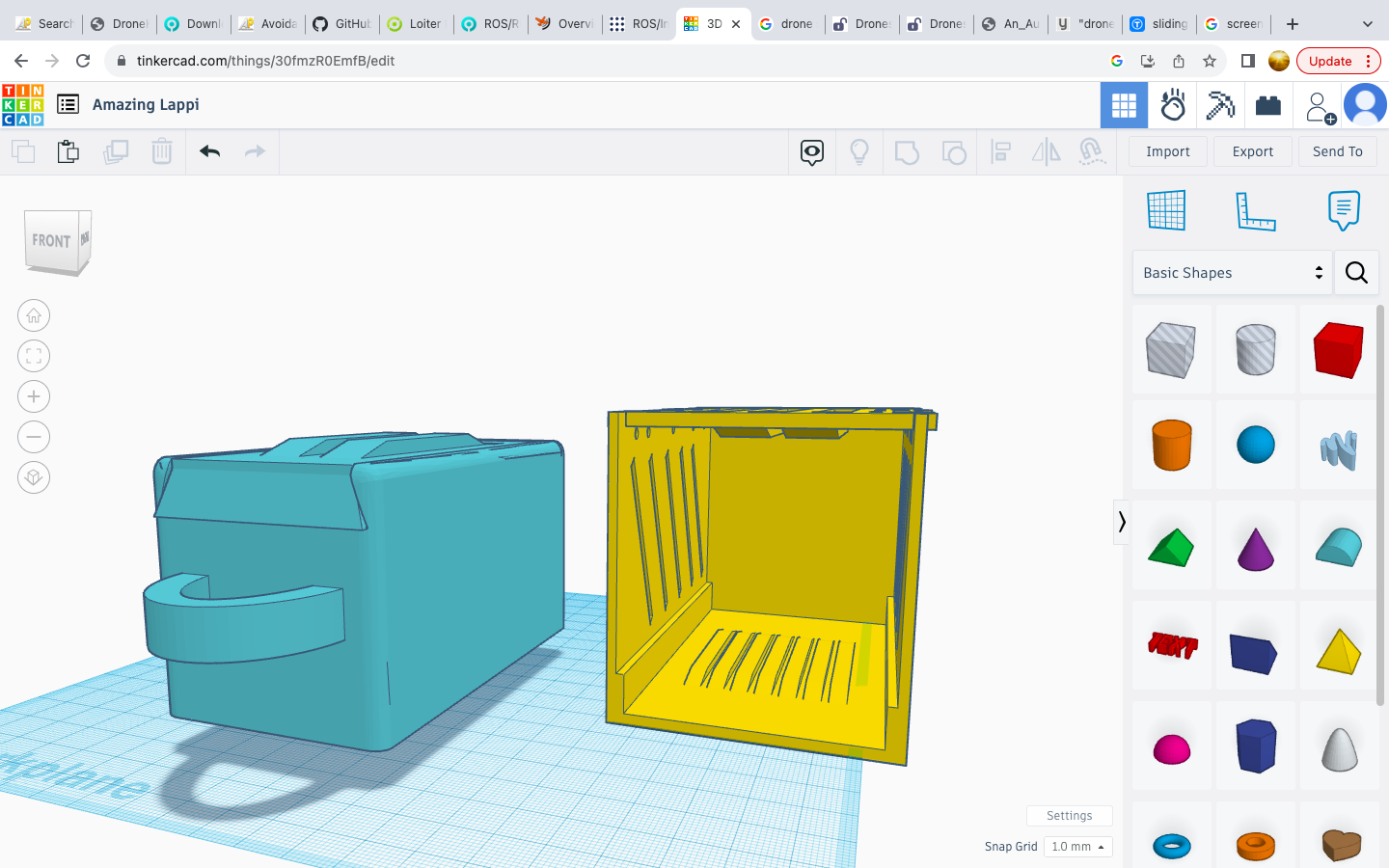 Assembled Look
Battery Pack
Drone Battery Case
Stage2: Swappable Battery Design & GCS setup
Actual Hot swap Battery case and housing
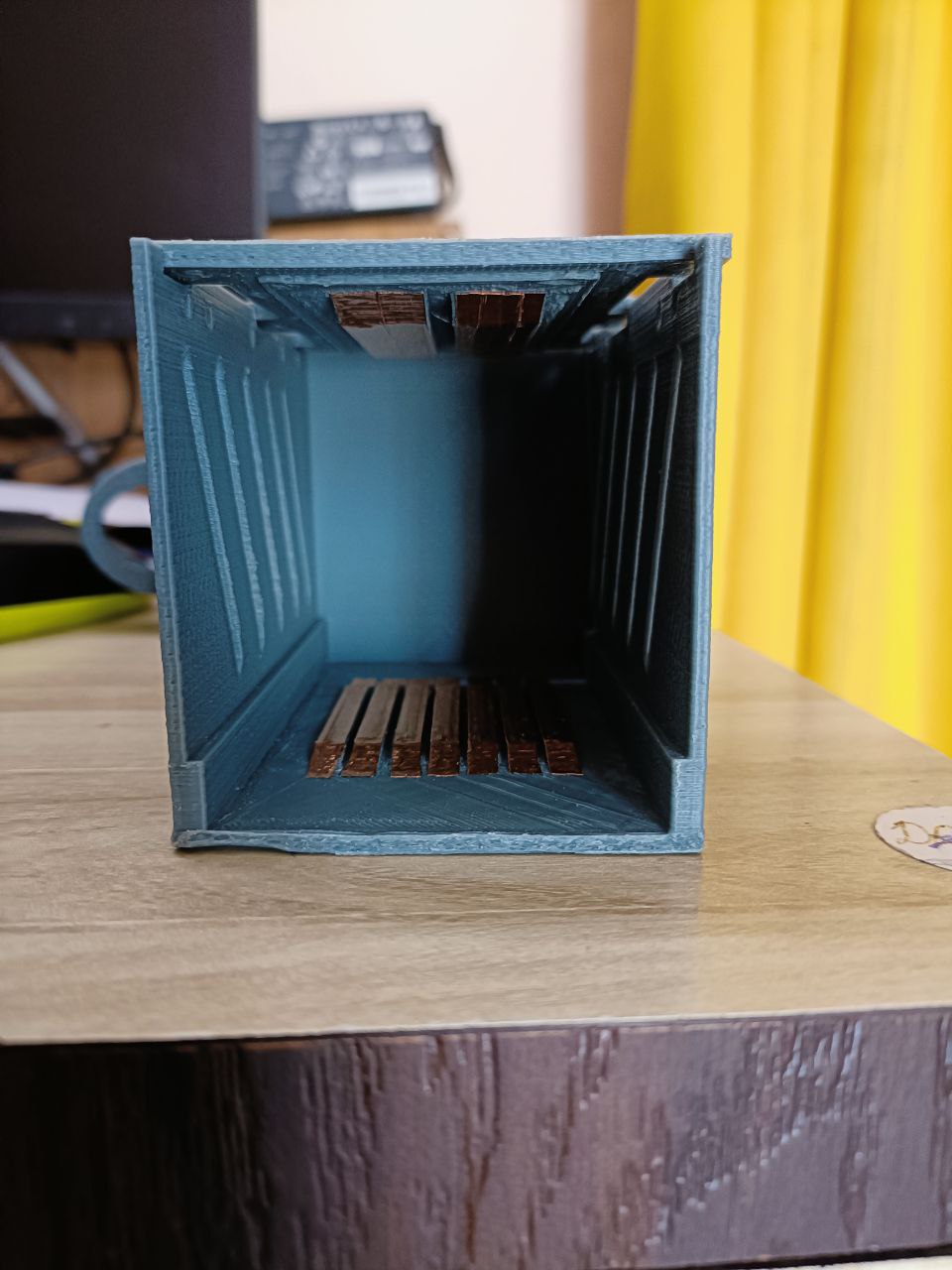 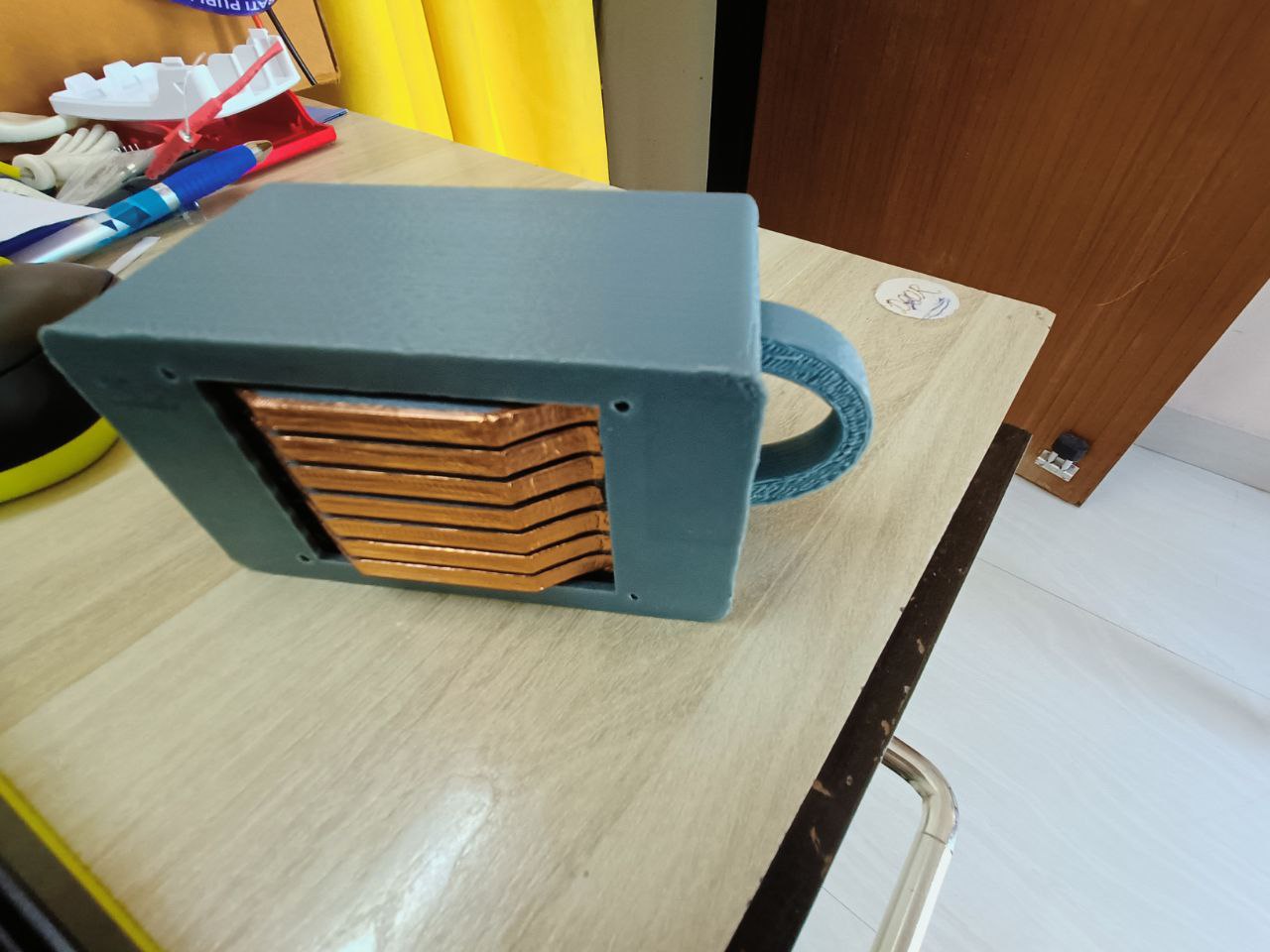 Battery Pack
Drone Battery Case
Assembled Look
Stage2: Swappable Battery Design & GCS setup
GCS Interface
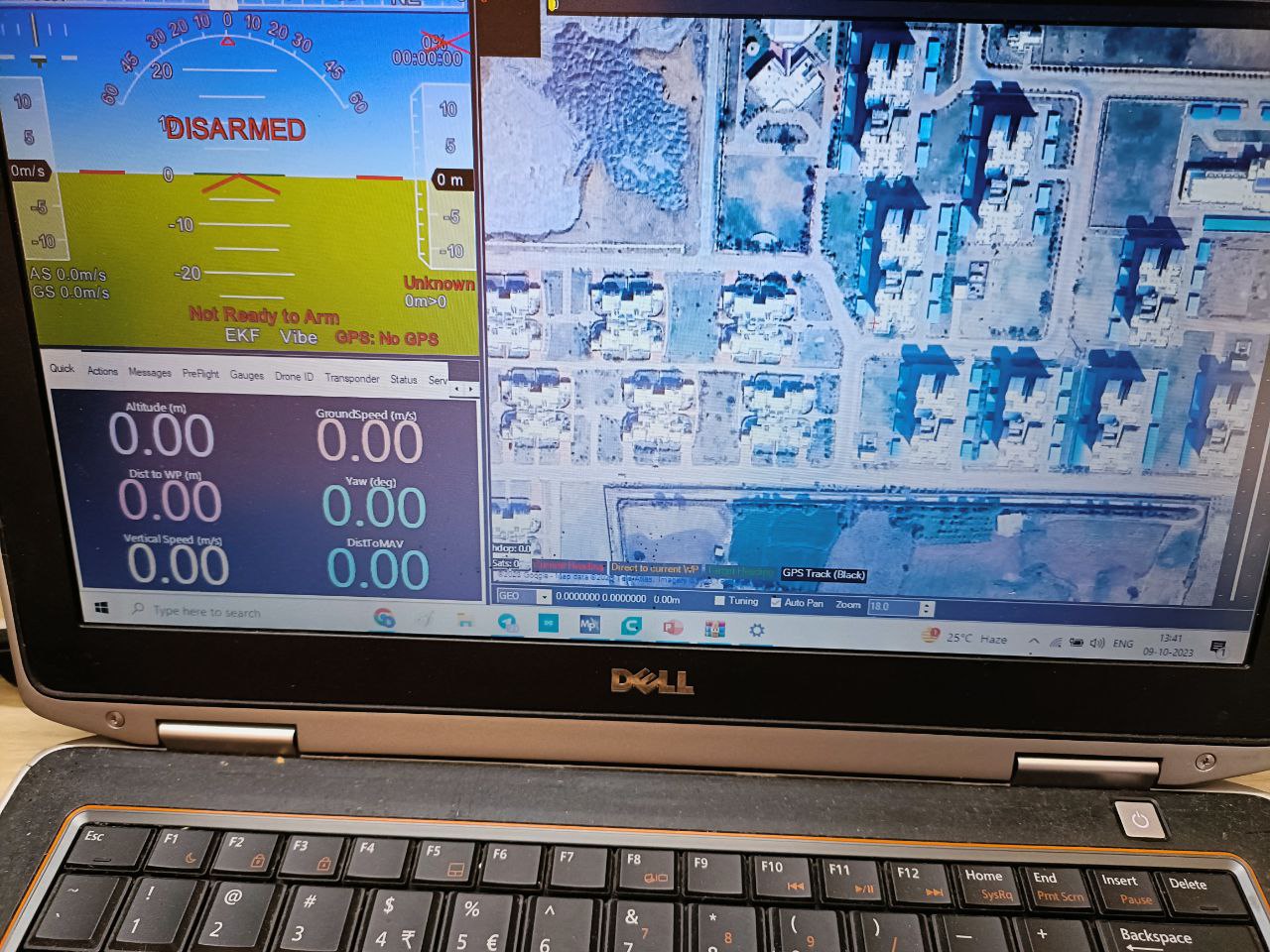 Stage3: Autonomous Flight
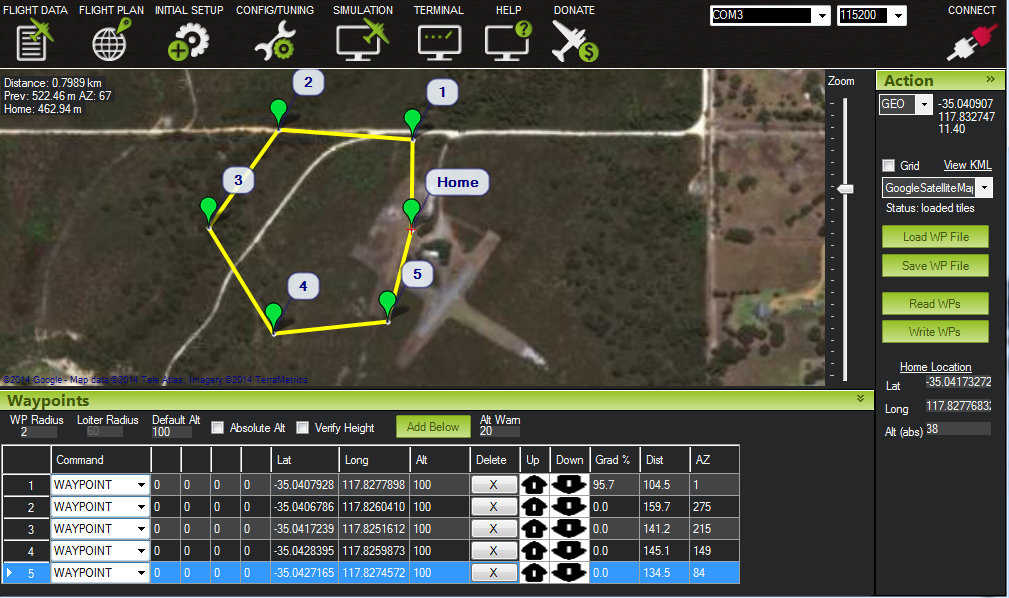 Stage4: Precision Landing
DGPS Base Station Setup
Base Station
Base Station Multi-Band Antenna
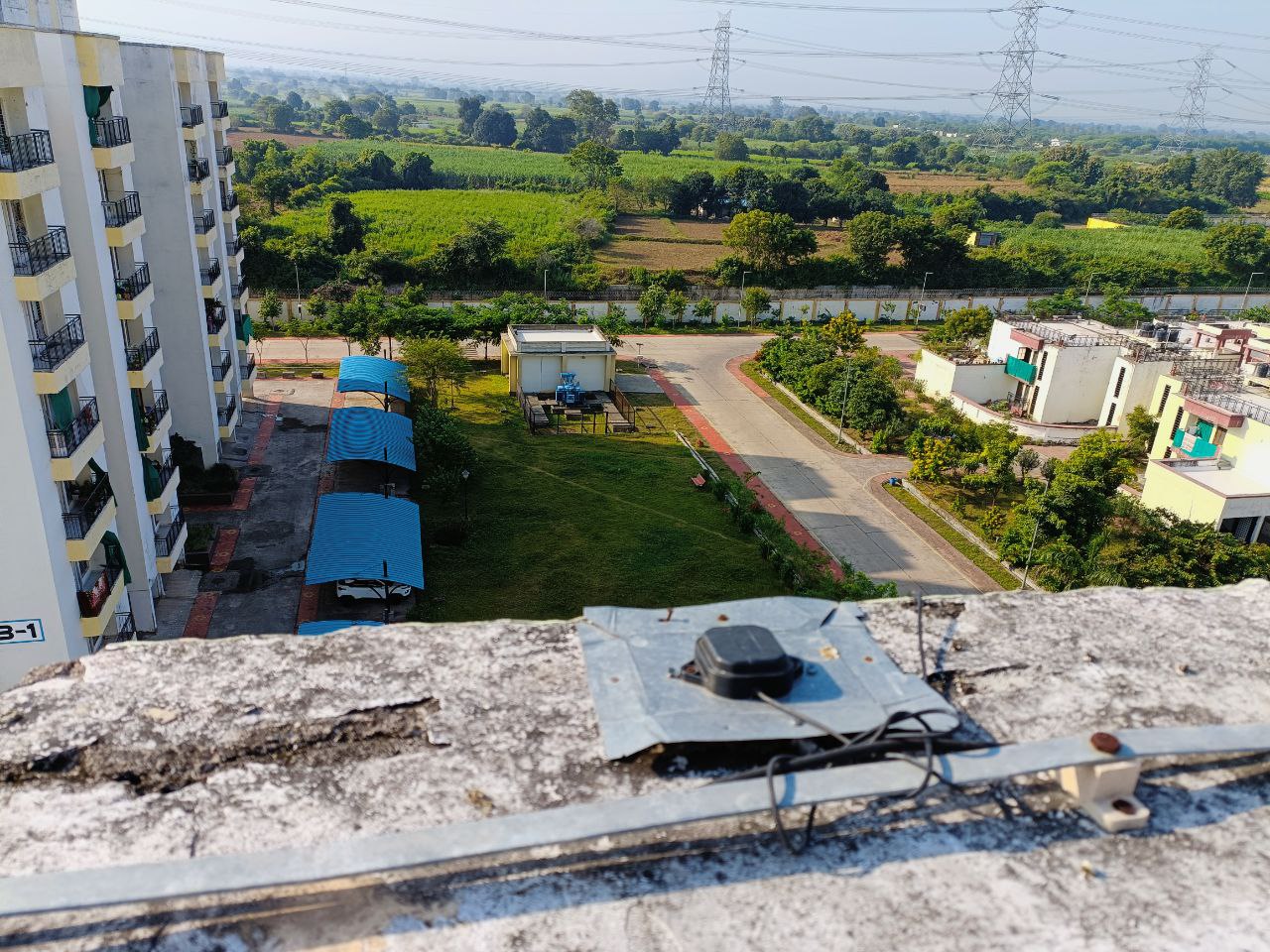 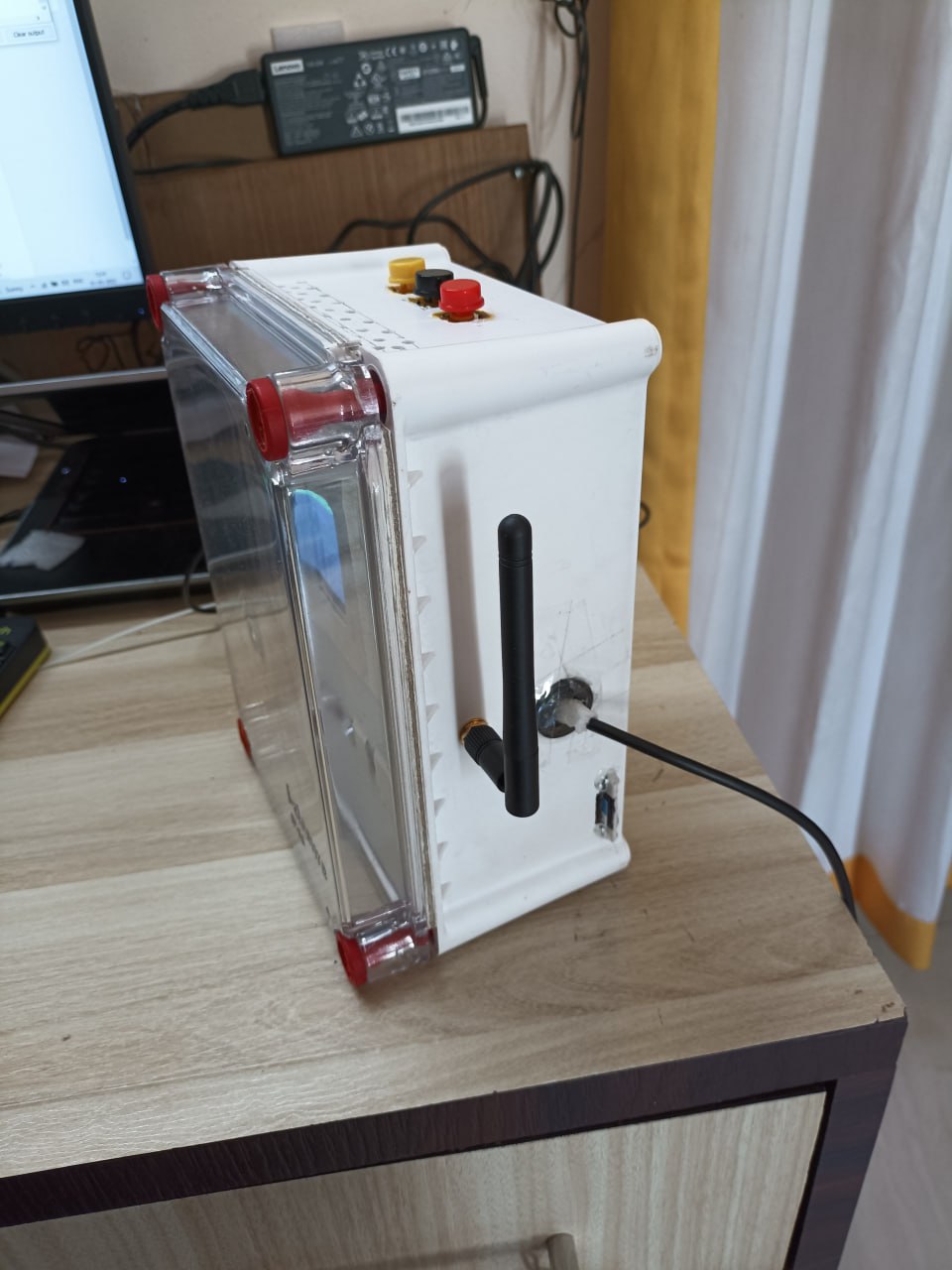 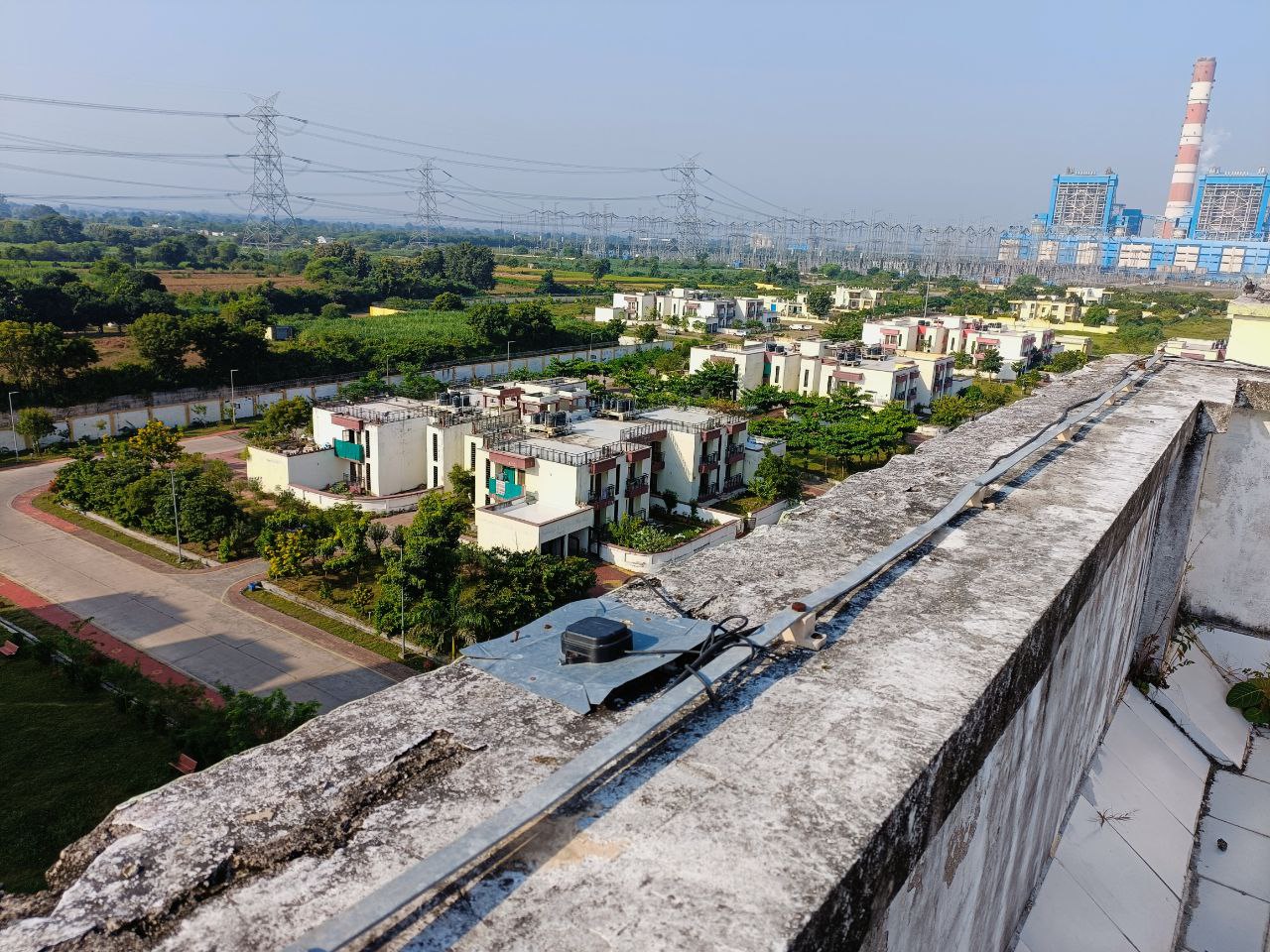 Further stages under development
Stage 5- Battery Swapping Dock    - By Mar 1st  Week, 2024
Stage 6 – AI Models                          - Running Task, But important Models by Mar             					 4th week.
Stage 7 –BVLOS                                  - By Feb 2024
Stage 8- IOD                                        -By June-July 2024

Ext. Fields Trials with Missions.         -Ongoing.
Check: Study Results
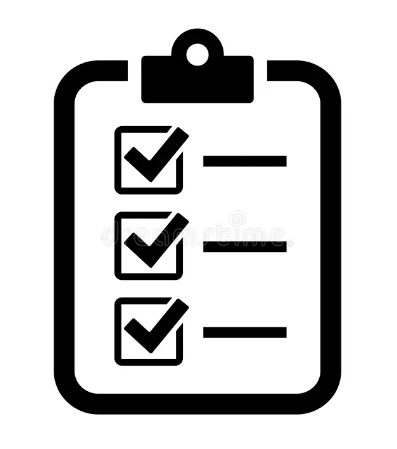 Check: Study Results
Base Station Precise co-ordinates
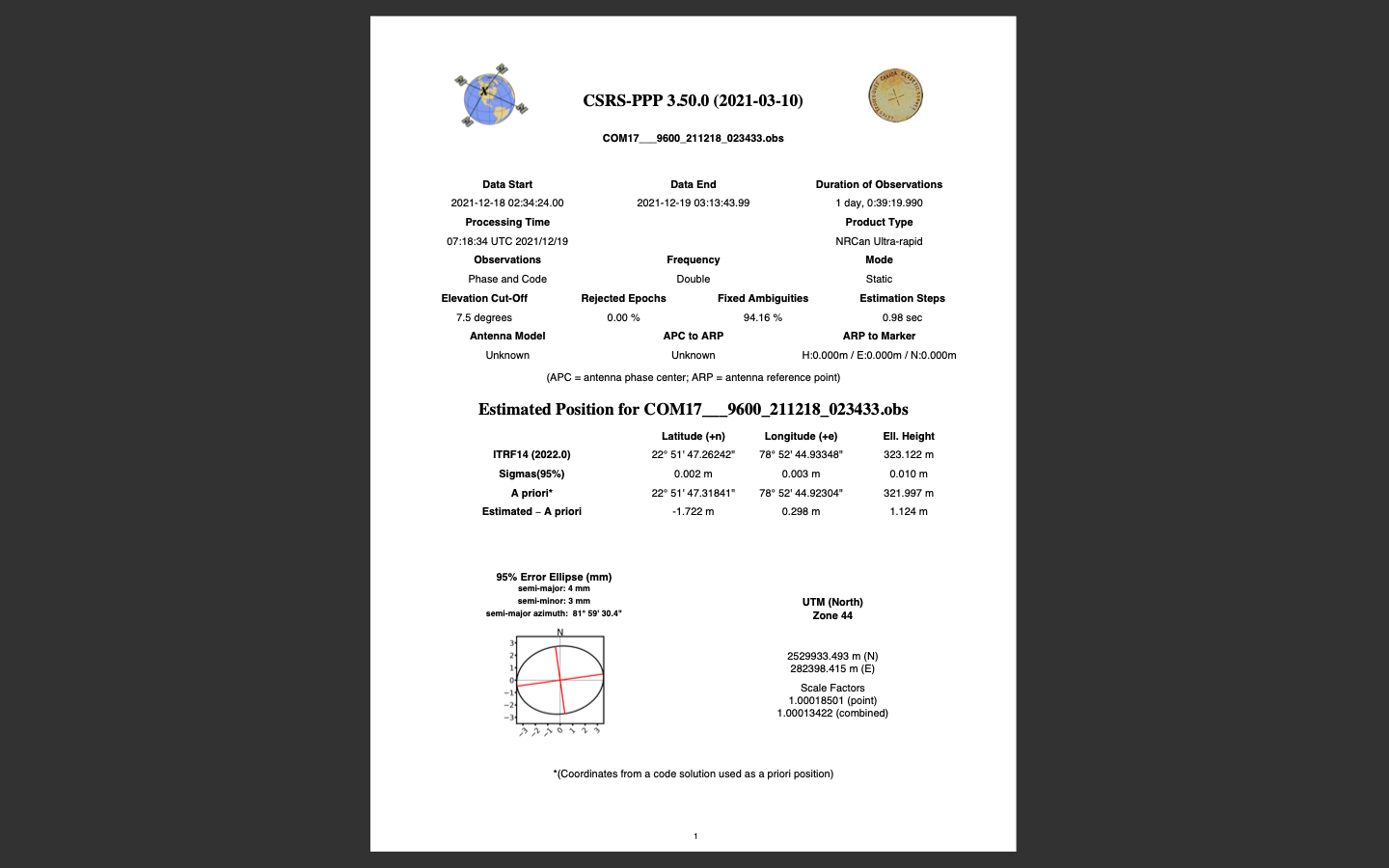 Position Accuracy ~ 2-3 mm
Data analyzed by geodetic integrated services, Natural Resources Canada after 24 hrs. survey-in
GNSS Base Corrections testing with Rover
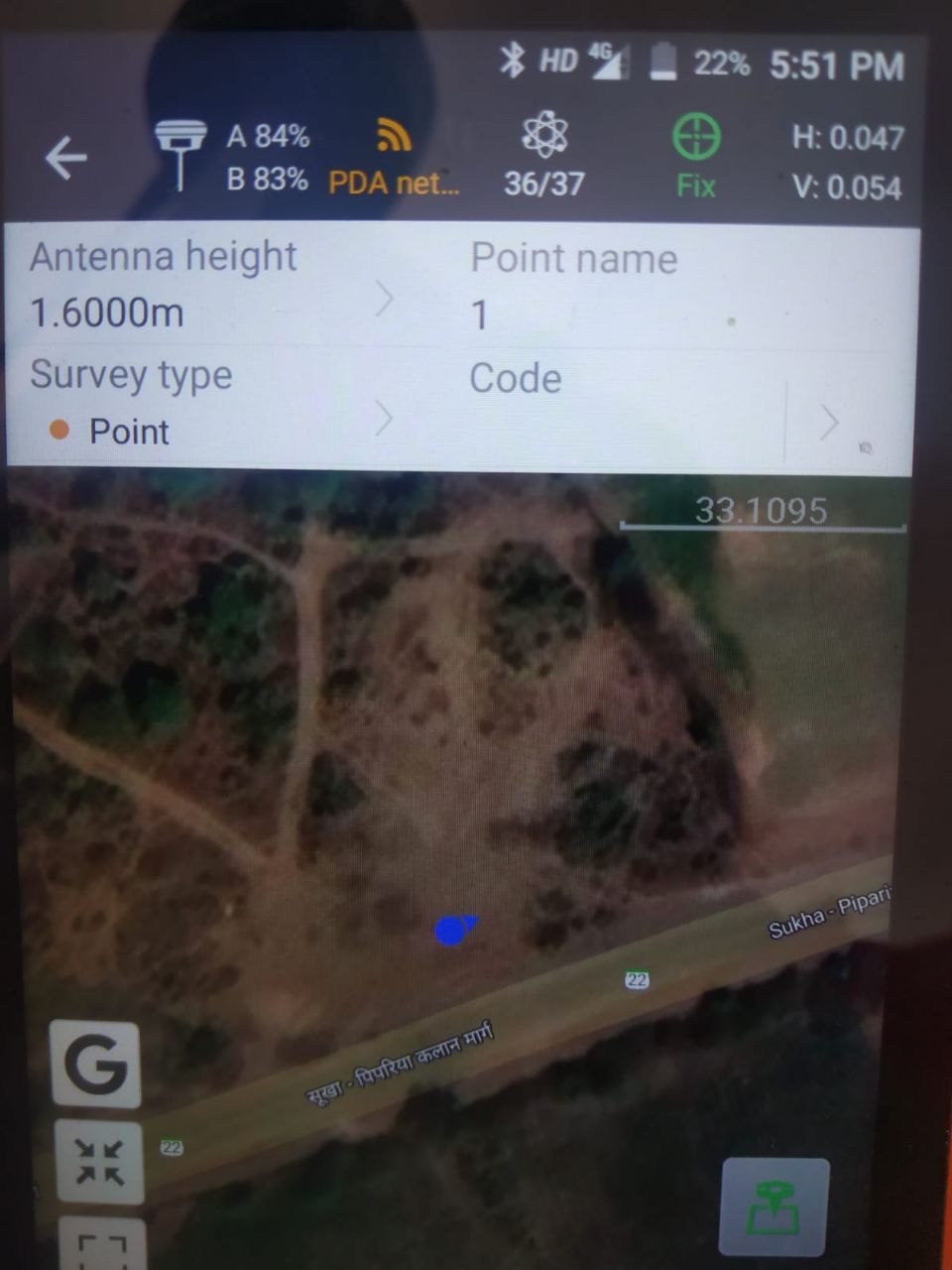 Rover @ 35-40 km away in LOS
Position Accuracy:
Horizontal- 0.047 m – 4.7cm
Vertical – 0.054 m- 5.4 cm
Cost Estimation
One Drone cost:
Motors + ESC + FC + Lidar + 
Onboard Computer + 4g + Telemetry+ 
Digital HD camera + RTK module

One Base Station setup ( L1,L2,L5 band) 

     For a Fleet of 6 drones + 1 base -
~ ₹ 1.5- 2 Lakhs/ drone
~ ₹ 1- 1.5 lakh
~ ₹ 10-13 Lakhs
Scalability & Replicability across NTPC
In-house development--- Scalable to any fleet size, Any specialized task.
Problem statement’s Similarity across stations
Township and Plant Premises Security– A major common concern

                          Scalability & Replicability--- Definitely,  YES
Conclusion
Indigenous, Autonomous, Inter-connected AI-Enabled Drone Fleet 

Greatly Enhancing Safety and Security ---Providing us a aerial KAWACH.

                                           DRONE- KAWACH
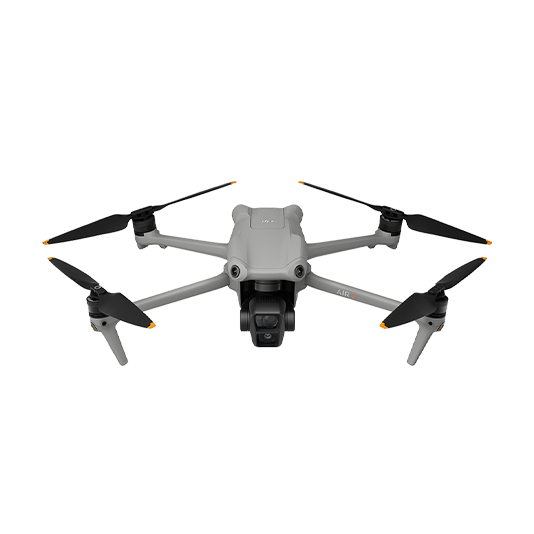